Complex Cases Where Do We Start
March 2015  - Canberra (ACT)


Dr. Dion Gee
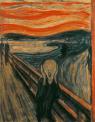 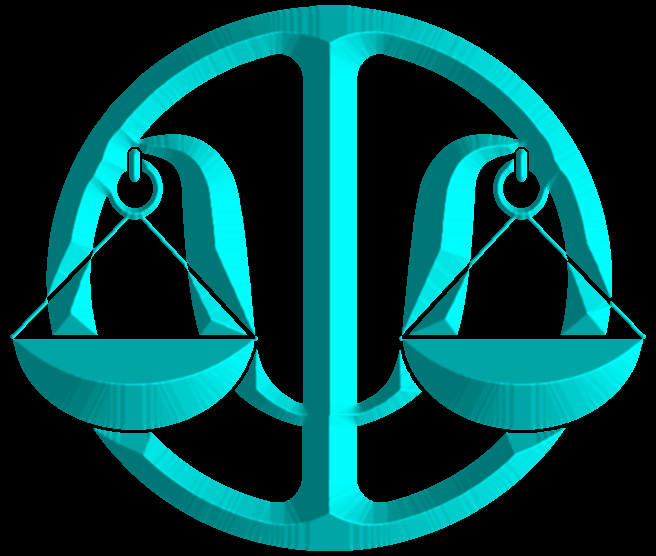 Australasian Psychology Services
Dr.Gee@AustralasianPsychologyServices.co : www.AustralasianPsychologyServices.co
Case One: background
Location:
Housing complex (units) managed by Housing ACT.

Tenants involved with Housing ACT:
Client1 + Client2: Live together and are long term tenants.

Client3: New tenancy and has a history of Mental Health Issues- medication compliance issues.

Client 4: Long term single female- history of domestic violence; unknown/diagnosed PTSD
Case One: Incident
Client3 has a psychological breakdown and violently assaults Client2 with a weapon and causes bodily harm.

Client3 has also verbally abused, threatened and intimidated Client4
Case One: Event triggers
Police are involved with the crime.

Client2 is seeking support from Victims of Crime.

Client4 has a breakdown in mental health- referred to Housing ACT Client Support Co-ordinator (Intensive Support)- referred onto to GP for Mental Health Plan.
Case One: Issues
Working with Client3 is extremely difficult. Section 51 (eviction) is proceeding, and as it is a new tenancy it has taken a lot of resources to set up. Eviction is in conflict with the approach of Maintaining and Sustaining tenancies
The incident has affected long term tenancies and these require further resources to maintain
Police are involved and providing support
Courts are involved with the eviction
Counselling services provided for Housing Managers who were involved with the incident
City Mental Health is involved with Client3
Frame Works For Consideration
Tenancy Legislation
Criminal Justice
Good Lives
Forensic Mental Health
Mental Health
Disability
Health
Assessment, Intervention & (Risk) Management Skills Required
Case Two: background
Location:
Aged persons complex of 15 properties Housing ACT are receiving numerous complaints from tenants. Housing ACT is obligated to follow up with each compliant. The complaints are about issues that have occurred over years and the conflict is entrenched.
Case Two: background
Tenants involved with Housing ACT:
Up to 4 different tenancies involved with the issues
Over the years some have ‘taken sides’ and others have drifted in and out of the conflict. 
All tenancies in the complex are impacted by the conflict.
The clients are aged and have different levels of disability and communication issues. 
Some clients are not engaged with support services and have isolated themselves from their family and community.
Some residents are supported by their family, whom are also getting involved by trying to ‘protect’ their family member.
Case Two: Incident
Very frequent small incidents and complaints that are very difficult to resolve. Police refuse to get involved as minimal evidence to proceed with criminal prosecutions. 

Some of the incidents reported to Housing ACT are:
Lack of car parks spaces/cars are being damaged, spray painted and abusive notes left on cars
Harassment between neighbours- rubbish put in yards, accusations of cameras being used.
Security issues- some tenants are locking gates OPEN so that they don’t bang in the night.
Dogs barking/getting out.
Children/Carers of residents involved in verbal abuse
Case One: Event triggers
Police are involved with the crime.

Client2 is seeking support from Victims of Crime.

Client4 has a breakdown in mental health- referred to Housing ACT Client Support Co-ordinator (Intensive Support)- referred onto to GP for Mental Health Plan.
Case Two: Issues
Issues are entrenched and difficult to resolve (CRS is not involved because the clients refuse to co-operate).
Some clients just want the other parties out.
Disability, age, social isolation and communication are impacting the issues.
Clients happy to escalate to the Minister without discussion.
Time/resources constraints – Housing Minister’s perception that a lot of time used managing seemingly unresolvable issues (impacts on morale).
Minimal Police support (lower level issues & evidence).
Fears of escalation and potential for critical incidents.
Staff Wellbeing
Organisational Culture
Psychology Wellbeing
Staff Support
Staff Training

Critical Incidents
Accumulated Stress
Vicarious Trauma
Burnout
Contact Details
Email Address: 

Dr.Gee@AustralasianPsychologyServices.co

Presentation available from:
www.AustralasianPsychologyServices.co/newsevents
Engagement Strategies/Traps
Often complicated by a suspicious and distrustful nature, which guards against revealing emotional and interpersonal difficulties.
Aim to resist being intimidated by arrogant and demeaning comments; as weakness is not tolerated in those that he places his trust in.
Excessive friendliness and overt sympathies can often connote deceit.
Questioning him directly about distorted attitudes/beliefs will intensify distrust, destroy rapport, and unleash a barrage of defensive hostility.
Challenging self-confidence and his image of autonomy/strength risks destabilising a fragile equilibrium.
Maintain ‘distance’ & resist personal exploration = indigence of perceived deficiencies
Avoid situations whereby he seeks to outwit or attempt to assert dominance. 
Sarcasm, devaluation, & domination is often a ‘test’; reciprocation results in distrust.
Limiting setting without invoking an accusatory or attacking stance is invaluable.
Patience & equanimity can help establish a spirit of genuine confidence and respect.   
Avoid implicit requests to side with his opinions that identified problems are largely a result of imperfections and weaknesses of others.